( une grande responsablité ;des devoirs a faire , avoir des bonnes notes ..;)
(des leçons ennyeuses  ,manque de motivation )
(beaucoup des informations )
(si on utilise  des platformes / des chaines sur youtube  )
Pensent et ressentent?
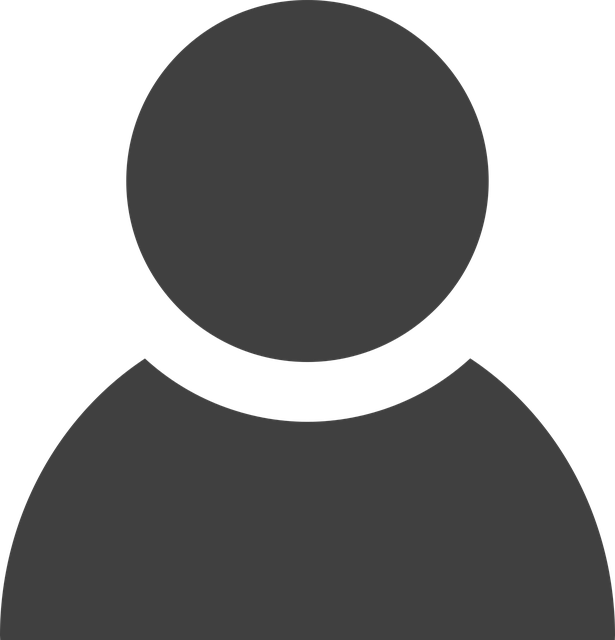 (tu as compris la leçons d’ aujourd hui ?
(un tabelau rempli …)
Voient?
Entendent?
Qu’est-ce que vos apprenants...?
Disent et font?
Pouvez -vous  rexpliquer ce point … )
(j  n‘ai pas bien  saisi  cette partie de la leçon …)
Les exercices sont durs  ,on n arrive pas  à trouver la solutions , signifie  receveoir beucoup de courriels  )
(expliquer des leçons sous forme des videos , ça sera facile à compredre )
(faire des recontres en ligne une fois par mois )
(la leçon est trop longue …gestion de temps
Point négatifs?
Points positifs?
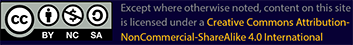 Consignes pour utiliser ce document
1- Allez dans fichier 
2- Téléchargez le fichier en utilisant les logiciels PowerPoint (Microsoft) ou Slide (Google)
3- Éditez la carte pour la modifier à votre guise
4- Sauvegardez la carte pour l’utiliser ultérieurement